“十二五”科技发展思路
与科技计划管理
科技部发展计划司    刘敏
2012年9月
1
“十二五”科技发展总体思路
主要内容
“十二五”科技计划体系
“十二五”科技计划管理重点
关于863、科技支撑计划
2
“十二五”时期，我国创新型国家建设将进入攻坚阶段，将为2020年我国进入创新型国家行列奠定坚实基础。
“十二五”科技发展的总体部署
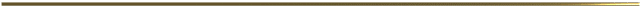 创新型国家建设的战略路径——
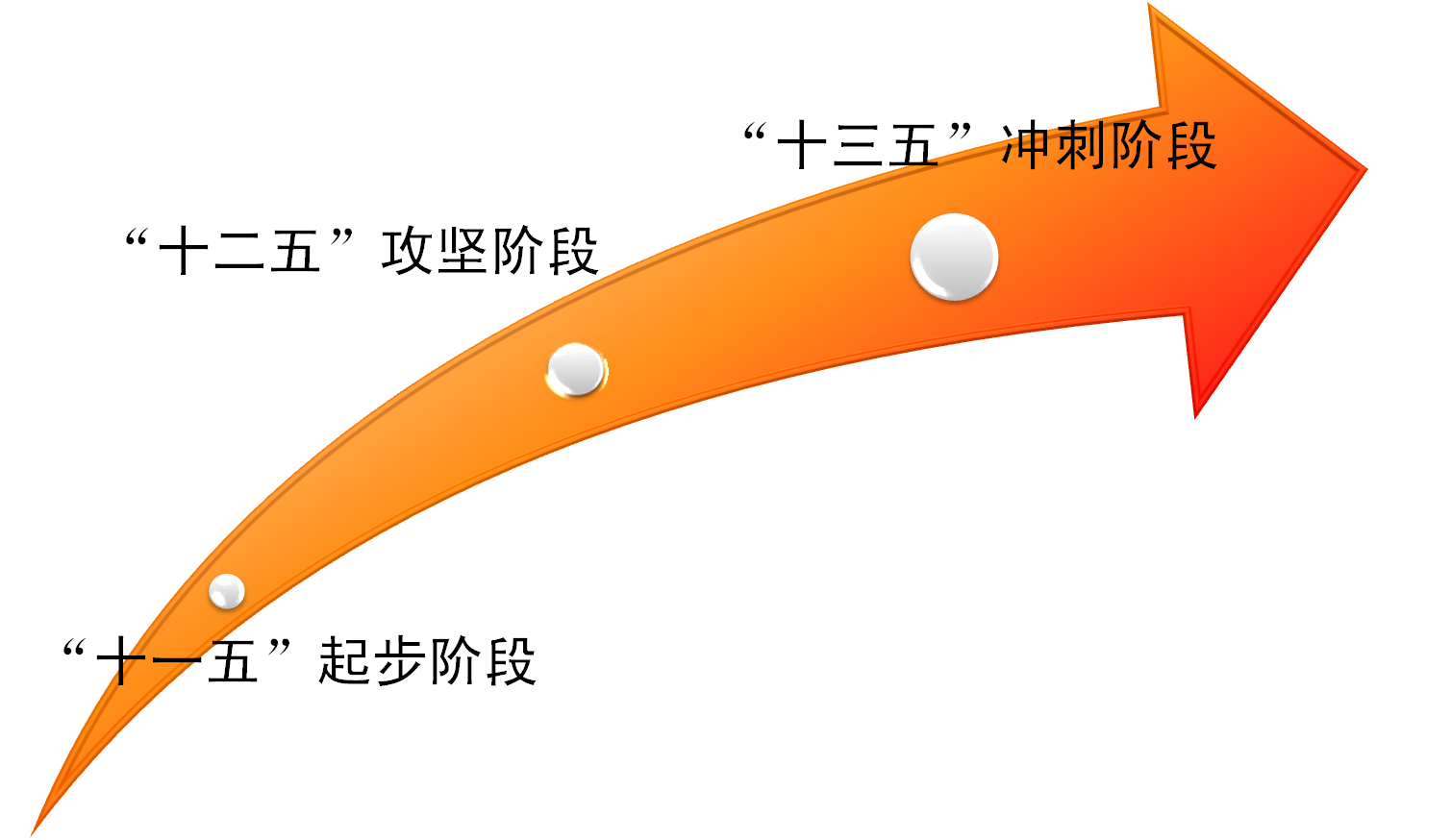 3
“十二五”科技发展总体思路
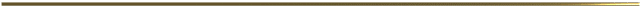 坚持“自主创新，重点跨越，支撑发展，引领未来”的指导方针，以科学发展为主题，以支撑加快经济发展方式转变为主线，以提高自主创新能力为核心。
4
“十二五”科技发展基本要求
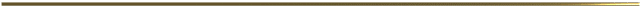 坚持把实现创新驱动发展作为根本任务
坚持把促进科技成果转化为现实生产力作为主攻方向
坚持把科技惠及民生作为本质要求
坚持把增强科技长远发展能力作为战略重点
坚持把深化改革和扩大开放作为强大动力
5
“十二五”科技发展总体目标
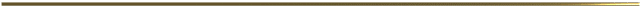 自主创新能力大幅提升，科技竞争力和国际影响力显著增强，重点领域核心关键技术取得重大突破，为加快经济发展方式转变提供有力支撑。
 基本建成功能明确、结构合理、良性互动、运行高效的国家创新体系，国家综合创新能力世界排名由目前第20位上升至前18位，科技进步贡献率力争达到55%，创新型国家建设取得实质性进展。
6
[Speaker Notes: “十二五”我国科技发展的总体思路是：以邓小平理论和“三个代表”重要思想为指导，深入贯彻落实科学发展观，坚定不移地坚持“自主创新，重点跨越，支撑发展，引领未来”的指导方针，全面推进《规划纲要》的实施；坚定不移地将科技置于优先发展的战略地位，充分发挥科技的支撑引领作用；坚定不移地把增强自主创新能力作为发展科学技术的战略基点，走中国特色自主创新道路；坚定不移地把增强自主创新能力作为调整经济结构和转变发展方式的中心环节，推动经济社会发展走上创新驱动、内生增长的轨道。]
“十二五”科技发展主要指标
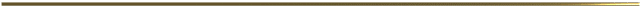 7
“十二五”科技发展重点任务（1）
——加快实施国家重大科技专项
——加强前沿技术和基础研究
——大力推动科技成果转化和产业化
——加强农业农村科技创新
——大力发展民生科技
8
“十二五”科技发展重点任务（2）
——加强科技创新基地和平台建设
——落实人才规划纲要
——深化科技体制改革
——扩大科技开放与合作
9
“十二五”科技发展总体思路
主要内容
“十二五”科技计划体系
“十二五”科技计划管理重点
关于863、科技支撑计划
10
国家科技计划
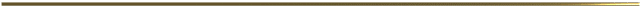 国家科技计划是政府有目标、有步骤、有组织、有措施地开展科学技术研究开发活动的基本组织形式之一，是实现科技资源合理配置的重要手段。
     改革开放以来，为了适应不断变化的经济和科技形势，我国陆续出台了一系列国家科技计划，形成了较为完整的国家科技计划体系。
11
“十二五”国家科技计划
基本计划
重大专项
重大
专项
1
重大
专项
2
重大
专项
16
973
计划
863
计划
支撑
计划
其他
计划
国家国际
科技合作
专项
政策
引导类
计划

创新人才推进计划
重大科技创新基地建设
“十二五”国家科技计划体系
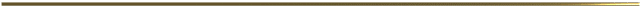 12
2011年国家科技计划经费投入比重（不含重大专项）
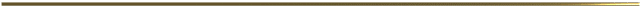 973计划（15%）
其他计划（40%）
863计划（18%）
国际科技合作专项（5%）
科技支撑计划（19%）
政策引导类计划（3%）
单位：亿元
13
国家科技重大专项
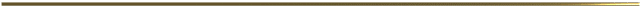 定位：突出重点跨越，体现国家战略目标，着力重大战略产品研发、关键共性攻关或支持国家重大工程建设,加强与基本计划衔接集成。
年度财政经费约200亿元
14
已部署的16个重大科技专项
加强整体推进，强化相互支撑，促进协同发展
国防技术与装备
电子与信息
核高基、集成电路装备
宽带移动通信
先进制造
数控机床、大飞机
完善市场经济条件下新型举国体制
生物与医药
新药创制、传染病防治
转基因
能源与环保
大型核电站、油气开发
水污染治理
15
重大专项实施采取的组织管理形式
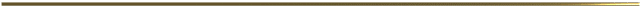 重大专项的组织实施由国务院统一领导，国家科技教育领导小组统筹、协调和指导。科技部会同发展改革委、财政部（简称三部门），建立三部门协调工作机制，共同推动重大专项的组织实施管理。行业部门负责牵头组织实施。
16
国家重点基础科学研究计划（973计划）
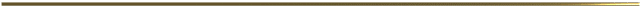 目标：加强原始创新，遴选对国家发展和科技进步具有全局性和带动性、需要国家大力组织和实施的重大基础研究项目；
    遴选原则：解决国家经济社会发展重大关键问题的基础研究；瞄准科学前沿，体现学科交叉综合，探索科学基本规律的基础研究；体现我国自然、地理与人文资源特点，能在国际科学前沿占有一席之地的基础研究。
17
[Speaker Notes: 2006年12.5亿，2010年经费40亿，十一五总经费大约115亿，]
国家重点基础科学研究计划（973计划）
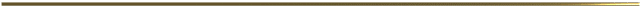 项目类别：9个领域+2个专题（传染病基础研究、中医理论），领域内分重大项目、重大科学问题导向项目（11个）。
• 农业科学领域                •  能源科学领域
• 信息科学领域                •  资源环境科学领域
• 人口与健康科学领域     •  材料科学领域
• 制造与工程科学领域     •  综合交叉领域
• 重大科学前沿
18
[Speaker Notes: 2006年12.5亿，2010年经费40亿，十一五总经费大约115亿，]
高技术研究发展计划（863计划）
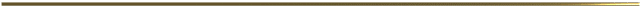 定位：战略性、前沿性和前瞻性
  
  ——抓住“一条主线”：前瞻部署高技术，赢得战略主动权
  ——瞄准“两个重点”：发展高技术领域前沿核心技术,抢占制高点；攻克重点产业领域的关键共性技术，培育生长点
  ——提升“三种能力”：高技术自主创新能力，重点产业核心竞争力和国防新型作战能力。
19
高技术研究发展计划（863计划）
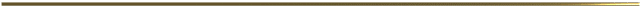 项目分类：专题以前沿技术研究未导向，以提高原始性创新能力和获取自主知识产权为目标；项目以国家战略需求为导向，以提高集成创新能力和形成战略产品原型或技术系统为目标。项目分重大项目和重点项目。 
领域：共10个
• 信息技术               • 新材料技术
• 先进制造技术        • 先进能源技术
• 现代交通技术        • 生物和医药技术
• 资源环境技术        • 海洋技术
• 现代农业技术        • 地球观测与导航技术
20
国家科技支撑计划
定位：需求牵引，突出重点。突出企业技术创新的主体地位。统筹协调、联合推进。
 
      立项原则：服务国家重大工程建设、重大装备开发以及引进消化吸收；重大公益和产业共性关键技术；目标明确，技术指标可考核；组织保障到位，产学研结合。
21
[Speaker Notes: 2006年经费30亿，2010年50亿，“十一五”235亿]
国家科技支撑计划
领域：共12个
• 能源领域           • 资源领域
• 环境领域           • 农业领域
• 材料领域           • 制造业领域
• 交通运输领域       • 信息产业与现代服务业领域
• 人口与健康领域     • 城镇化与城市发展领域
• 公共安全及其他社会事业领域    •村镇建设
22
[Speaker Notes: 2006年经费30亿，2010年50亿，“十一五”235亿]
国际科技合作计划
目标任务定位：推进开放环境下的自主创新；利用全球科技资源提升我国科技进步和国家竞争力；服务对外开放和外交工作大局，在更大范围、更广领域、更高层次参与国际科技合作与交流，有效发挥科技合作在对外开放中的先导和带动作用；
组织管理原则：
    —以我为主，突出合作；—创新机制，特色鲜明；
  —专家咨询，政府决策；—分级问责，管理规范。
23
[Speaker Notes: 2006年经费30亿，2010年50亿，“十一五”235亿]
政策引导类计划
定位：重点聚焦国家战略需求，通过政府引导、政策保障、开拓市场等方式，直接支持科技成果转化及产业化。
—— 星火计划
—— 火炬计划
—— 科技惠民计划（正在协商）
—— 重点新产品计划
—— 国家软科学研究计划
24
其他计划
科技型中小企业技术创新基金
国家重大科学仪器设备开发专项
农业科技成果转化资金
25
创新人才推进计划


    落实《人才规划纲要》，设立以人为支持对象的创新人才推进计划，培养和造就高层次创新型科技人才，加强项目、基地、人才资源的统筹规划。
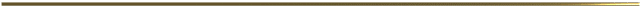 ——在相对优势领域设立100个科学家工作室；
——每年重点支持培养一批有潜力的中青年科技创新领军人才；
——每年重点扶持1000名科技创新创业人才；
——建设若干重点领域创新团队；
——建设300个创新人才培养示范基地；
——为战略专家和领军人才成长提供实践舞台。
26
重大科技创新基地建设
国家科技基础条件平台建设
国家工程技术研究中心
国家（重点）实验室建设
27
“十二五”科技发展总体思路
主要内容
“十二五”科技计划体系
“十二五”科技计划管理重点
关于863、科技支撑计划
28
科技计划管理改革的总体考虑
“十二五”科技计划管理改革以充分调动和激发广大科研人员的积极性、创造性为目标，重点解决科技计划管理中存在的薄弱环节和突出问题。主要有三个方面的举措：一是强化资源统筹集成，突出重点，跨领域、跨计划组织实施一批重点专项；二是调整完善计划管理制度，实施项目（课题）法人管理责任制和项目专员制度；三是调整优化国家科技计划管理方式和程序。
29
强化资源统筹集成，实施一批重点专项
重点专项是“十二五”推进国家科技计划管理改革，聚焦国家重大战略任务的重要举措，是国家科技计划组织实施的重中之重。
  ——集中国家科技计划经费跨领域、跨计划进行组织，并分别纳入相关计划予以实施。
  ——电动汽车、太阳能发电、医疗器械、半导体照明、稀土材料、食品产业、节水农业、深海高技术等
30
调整完善计划管理制度
项目法人责任制是指在国家科技计划项目过程管理中明确法人职责，强化项目法人单位在课题管理和服务中的立项组织指导作用、项目实施协调作用、资产和成果管理统筹作用、经费管理审核监督作用，保障国家科技计划项目顺利实施。
 项目专员制是由国家科技计划管理部门聘用专业人员，对国家科技计划项目实施过程进行监督、反馈、协调与服务。
31
调整优化国家科技计划管理程序（1）
针对项目指南、项目评审、经费预算管理、计划信息管理四大环节所反映出的突出问题，重点采取五大方面、十大举措
32
调整优化国家科技计划管理程序（2）
3）完善项目申报和评审
   ⑥一律实行网上申报
   ⑦一律采取视频答辩
4）优化经费预算管理
   ⑧优化预算科目，简化评审环节
5）加强信息公开
   ⑨立项公告
   ⑩结题公告
1）规范指南编制和发布
   ①公开征集指南建议
   ②公开发布指南
2）加强项目库建设
   ③规范需求征集渠道
   ④建立备选项目库
   ⑤凝炼任务安排建议
33
管理改革措施
  
1.拓宽项目征集渠道
按照重点领域和研究方向发布指南。指南只提出领域和方向，不对具体技术路线、任务指标等作过多规定，不对申报人职称等作过多限制
拓宽申报渠道，扩大需求征集范围。增加了行业协会、联盟、国家重点实验室、工程中心、高新区等多种项目申报渠道
34
管理改革措施
 
2.实施网络视频评审和答辩
2011年国家科技计划项目评审答辩开始采用网络视频会议方式
视频评审方式：单向视频、双向音频
通过全程录像备案，实现了“可查询、可申述、可追溯”，增强了各方责任感，净化了答辩环境
35
管理改革措施
3.探索建立备选项目库
 凝练计划备选项目
 有利于更加有效和从容地完成财政预算，增强执行预算的主动性
36
管理改革措施
4.加强信息公开
增加项目管理的公开透明，实行项目立项公示等制度，进一步发挥审计、监察等在项目管理中的作用
在主体科技计划管理办法的修订中，特别强调信息公开并使其制度化
备选项目全部在科技部网站和科技日报分领域公示
37
“十二五”科技发展总体思路
主要内容
“十二五”科技计划体系
“十二五”科技计划管理重点
关于863、科技支撑计划
38
863计划
863计划实施二十多年来，特别是“十一五”以来，在若干具有战略意义的高技术领域取得了突破性进展，取得了一大批具有世界水平的研究成果，实现了我国高技术从无到有、从跟踪向创新的跨越，有力地促进了我国高技术产业的发展。
39
“十二五”战略目标
►攻克一批未来10年左右能够引领世界高技术发展方向的前沿核心技术，抢占战略制高点；
►研发一批未来5年左右能够引领高技术产业发展的关键共性技术，培育战略性新兴产业和新型作战能力的生长点；
►研制一批未来3－5年能够提升产业核心竞争力和武器装备高技术含量的重大产品和技术系统，解决瓶颈制约问题； 
►打造一批具有国际影响力的高技术创新团队和基地，形成更加完善的高技术研究开发体系，提升我国高技术持续创新能力。
40
总体部署
“十二五”期间，863计划在信息技术、生物和医药技术、新材料技术、先进制造技术、先进能源技术、资源环境技术、航天航空技术、先进防御技术、海洋技术、现代农业技术、现代交通技术、地球观测与导航技术12个领域，按照重大项目和主题项目进行部署，项目下设课题，课题为计划实施的基本单元。
41
总体部署
主题项目：主要瞄准世界高技术竞争焦点，着眼于未来5-10年，以抢占国家利益攸关的制高点为目标，以攻克前沿核心技术、获取自主知识产权为目标，主题项目目标相对集中，能够为未来重大项目提供技术储备。
主题项目强调创新性，体现上下结合。
42
总体部署
重大项目：主要瞄准发展方式转变、结构调整和国家安全，着眼于未来3-5年，以培育战略性新兴产业生长点为核心，以攻克关键共性技术、形成原型样机（品）或示范系统为目标。重大项目集成度高，带动性强，有明确且可考核的目标，具备较好人才队伍和研发基础，有望培育新的国家科技重大专项。
重大项目强调集成性，体现国家目标。
43
863计划的组织机构
863计划组织实施部门
863计划专家委员会
八六三联办
专家组织
行政组织
主题专家组、首席专家、总体组
领域办公室
相关中心
专家库同行专家
44
863计划组织机构职能
总体职能定位：
政府（联办、领域版）：目标、任务决策
专家（计划专家委、主题专家组）：把握技术方向、决策咨询
中心：过程管理
45
863计划课题承担单位职责
课题承担单位按照法人管理责任制要求，对课
题任务的实施负责，主要职责是：
    组织编写和签订课题任务书；
      组织实施任务，落实配套条件，完成预定目标；
      负责课题的经费管理、会计核算及资产管理；
      按照要求编报课题相关报表、文件资料；
      及时报告课题执行中重大问题，接受检查和验收
46
863计划计划管理的原则
坚持“竞争、公开、择优、问责”的原则：
 ● 突出国家目标：强化目标管理，力争重点突破；
 ● 明确权责关系：完善运行机制，加强过程管理；
 ● 强化统筹协调：加强衔接，统筹人才、项目和基地；
 ● 加强评估监督：定期评估，实行责任追究制度。
47
发布指南
受理申请
评审入库
咨询、批准
项目建议
课题立项
课题论证
签订任务书
可行性论证
863计划课题立项流程
48
863计划课题过程管理
  年度报告：十一月底前提交课题执行情况报告；
      中期检查：根据检查情况提出调整建议；
      课题验收：课题承担单位在任务书规定完成日期之后30内提交验收申请；相关中心组织课题验收，形成验收结论（通过验收、不通过验收或结题）通知课题承担单位。
     成果公示：领域办定期公示课题实施形成的成果。
49
科技支撑计划
科技支撑计划前身为科技攻关计划。计划实施二十多年来，特别是“十一五”以来，面向经济社会建设主战场，以提高自主创新为核心，以产业关键技术、共性技术和重大公益性技术突破为重点，为加快推动结构调整、发展方式转变和社会民生改善提供了强有力的科技支撑。
50
总体部署
以支撑结构调整和发展方式转变为主线，围绕重点工作和重大需求配置资源和落实任务
 战略性新兴产业          技术创新工程 
科技改善民生的支撑能力 农业科技创新创业 
国家重大工程建设       区域自主创新能力
51
总体部署
战略性新兴产业：形成一批重大战略产品和重大技术系统，促进传统产业升级和重点产业振兴，支持高新区特色优势产业集聚
技术创新工程：以技术创新联盟作为实施载体，以产学研结合作为实施方式，提高产业发展的技术供给能力和企业的技术创新能力
科技改善民生的支撑能力：加强资源环境、人口健康、公共安全、全球气候变化等技术研发和集成示范，促进和谐社会建设
52
总体部署
农业科技创新创业：加强粮食丰产、农副产品深加工、设施农业、循环农业等技术研发和集成应用，推动现代农业发展和新农村建设
国家重大工程建设：开展工程技术和重大装备研发，提高科技的支撑力度和显示度
区域自主创新能力：组织开展关键共性技术研发和应用示范，形成各具特色的区域科技发展布局
53
科技支撑计划实施原则
需求牵引，统筹布局
坚持创新，强化集成应用
突出重点，集中资源
创新机制，产学研用结合
分类管理，注重绩效
54
科技支撑计划组织管理
计划
计划主管部门
科技部
咨询专家、科技服务机构
项目
项目组织单位
部门、地方其他单位或组织等
课题
课题承担单位
企业、院所、高校等
55
主要管理环节——关于立项
建立国家科技计划备选项目库，作为年度计划编制的主要来源。
符合支撑计划的定位及支持重点。
项目目标任务明确具体，技术指标可考核，三到五年能够完成，并能形成具有自主知识产权的成果或是相关技术标准。
项目前期研究基础较好，组织实施机制和配套条件有保障，实施方案和经费配置合理、科学、可操作。
能够带动人才、基地发展，项目完成后成果能够转化应用
56
主要管理环节——关于立项
对于具有明确产品导向和产业化前景的项目，企业应作为实施主体，以企业投入为主；
把形成技术标准作为组织实施项目（课题）的重要目标之一；
建立公示制度。
57
主要管理环节——关于实施与监督检查
主要包括年度报告、第三方监督评估、调整和撤消、信用管理等内容，践行项目专员管理和法人负责制。
58
主要管理环节——关于项目验收
主要包括验收与绩效考评的要求、组织、形式、结论、结果处理等内容
明确验收与绩效考评同步进行
59
科研管理人员
准确把握好几个问题
——积极关注指南发布要求，是争取立项之先决
——准确理解和把握科技计划定位，是争取立项之关键
——加强组织管理，为科研提供和创造条件，是项目（课题）成功之保障
60
课题负责人
努力做好几个方面工作
——严格执行计划管理要求，高质量完成研究任务
——善于调动和发挥各方面积极性
——注重加强创新以及成果应用
61
建议：
承担国家任务，树立责任感、使命感
 协同创新，集成优势力量，加强产学研结合
 提高科研效率，出成果、出人才、出团队
62
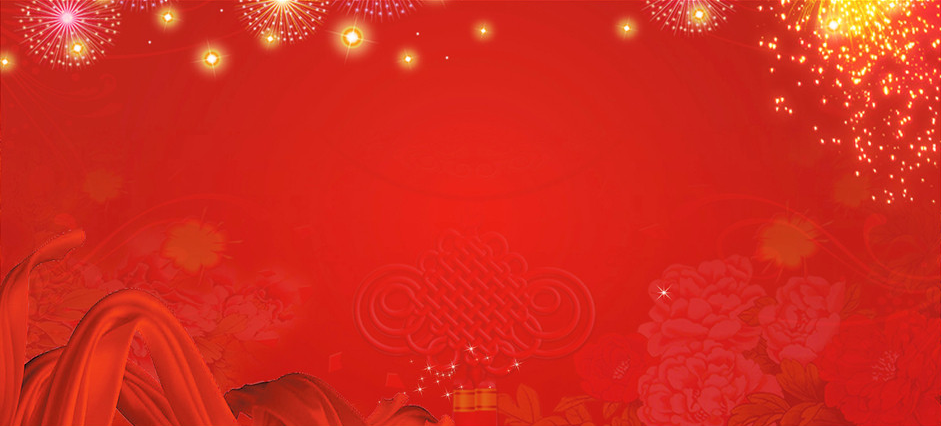 预祝双节快乐
谢  谢
63